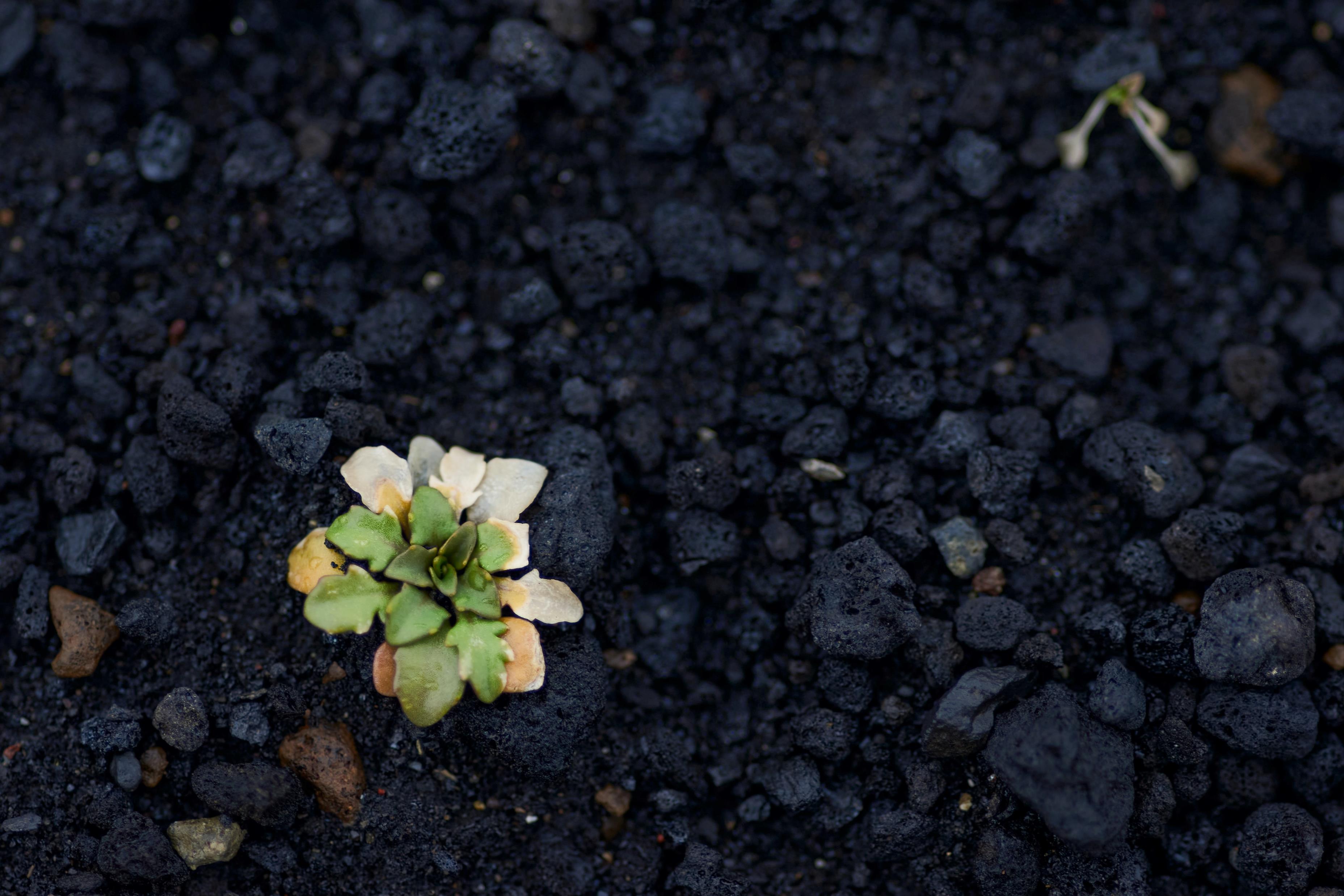 Sortirovka - NVM
Skanska stremitsya stat' klimaticheski neytral'noy k 2045 godu 
Segodnya: otkhody sostavlyayut okolo 5% nashego obshchego vozdeystviya na klimat
Imeya khoroshuyu sortirovku, my ekonomim ne tol'ko na vybrosakh SO2, no i na den'gakh.
1
Kak sokrashchayutsya vybrosy CO2 pri sortirovke na NVM 2021
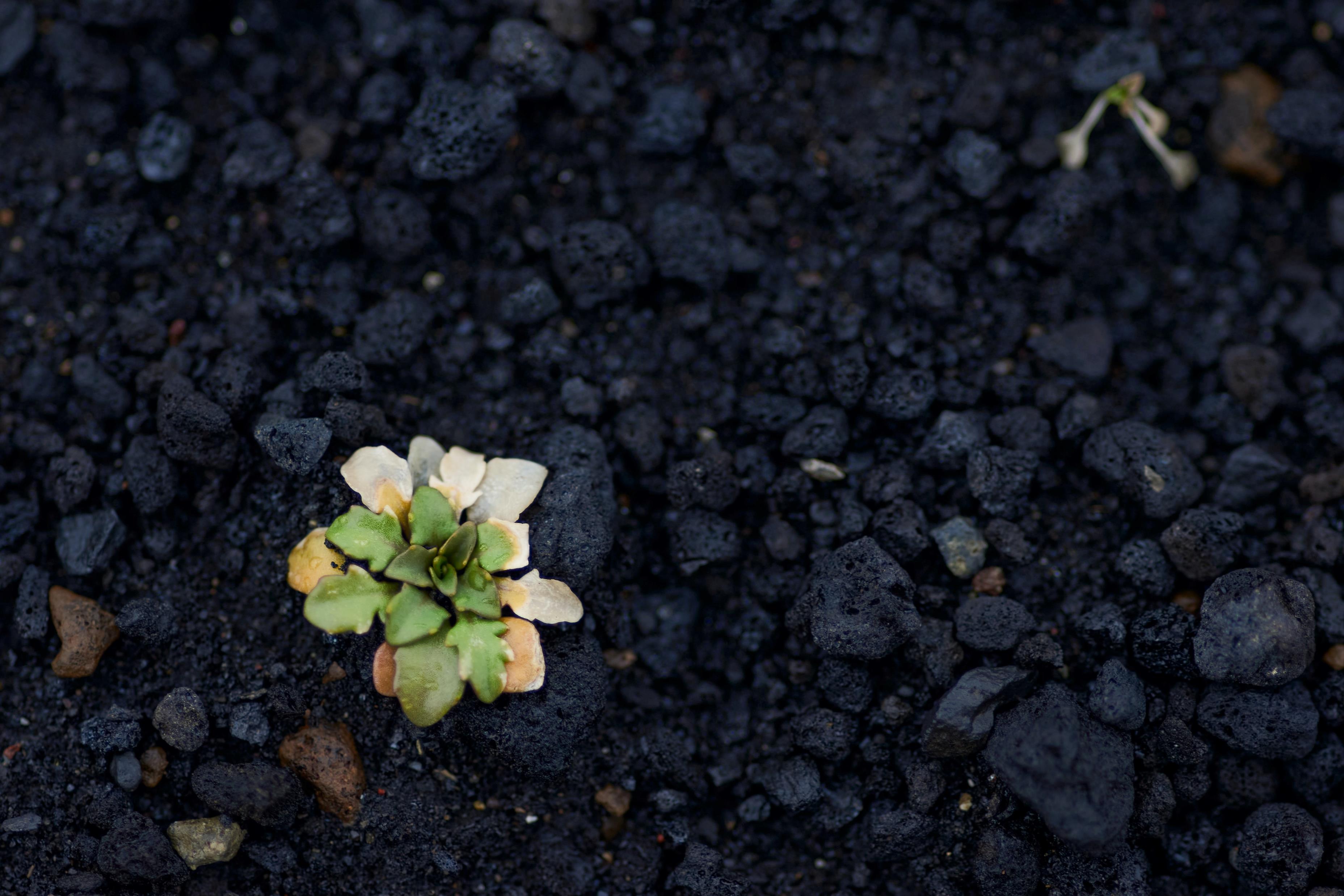 Bez sortirovki
Pri sortirovke
Sokhraneno dlya okruzhayushchey sredy putem sortirovki
Nagruzka na okruzheniye bez sortirovki
2
Udachnoy i zelenoy nedeli!
3